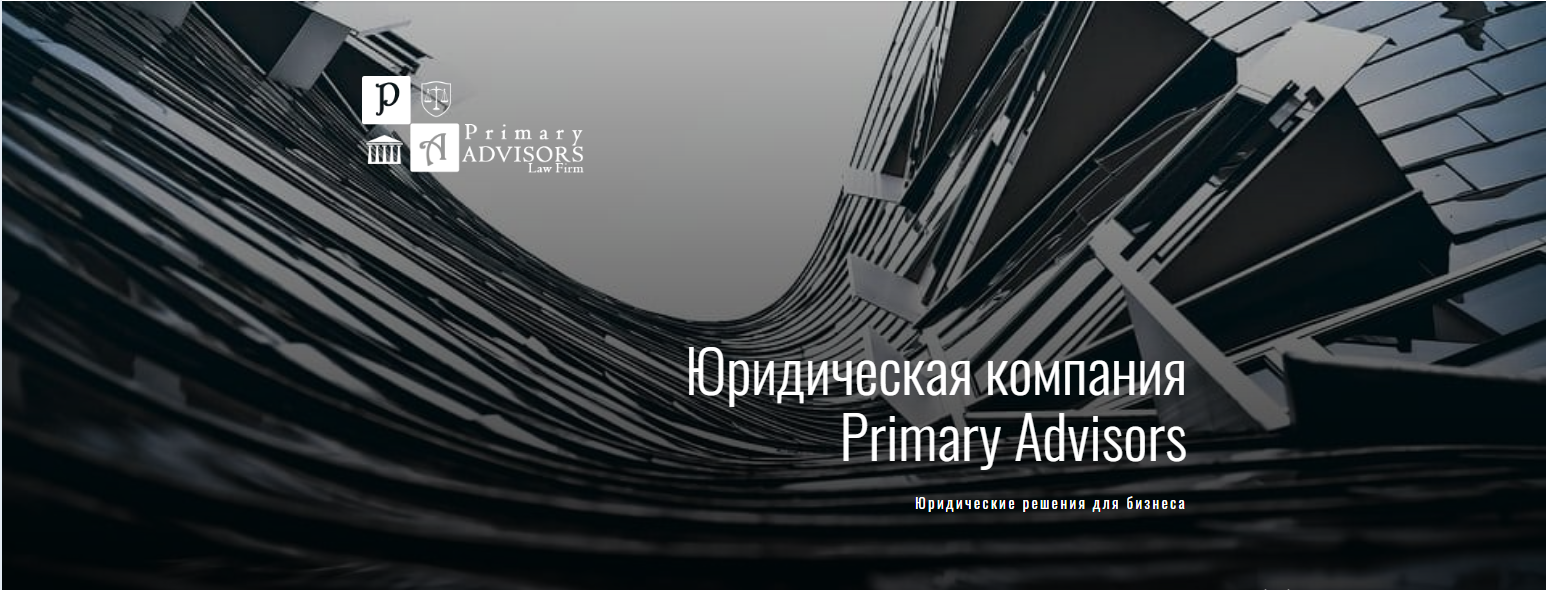 ЮРИДИЧНА КОМПАНІЯ
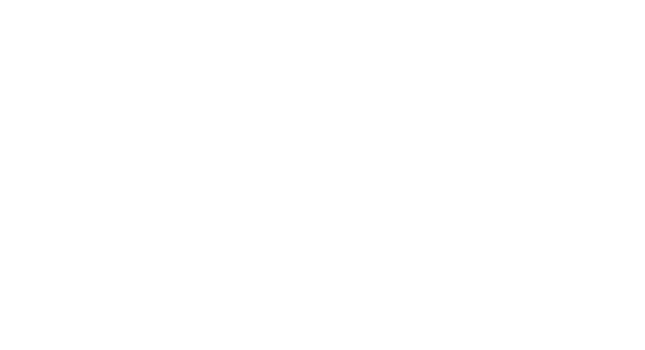 PRIMARY ADVISORS          Юридичні рішення для бізнесу
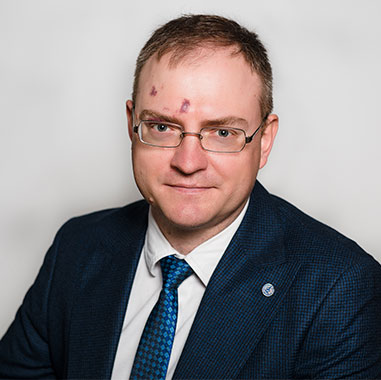 Договорные споры: обзор правовых позиций Верховного суда
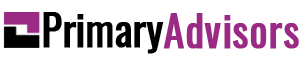 Алексей Палий
Управляющий партнер, адвокат
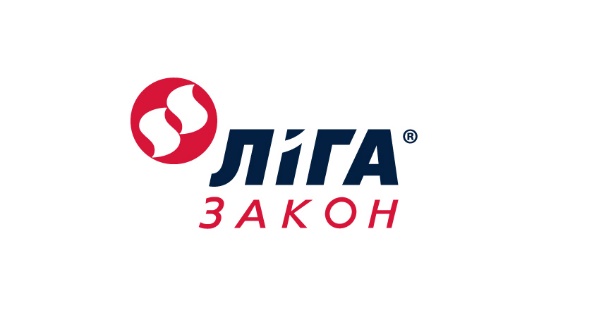 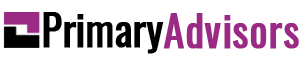 Договорные споры: обзор правовых позиций Верховного суда
1. Большая Палата Верховного Суда в постановлении от 16 июня 2020 года в деле № 145/2047/16-ц отступила от правового заключения Верховного Суда Украины относительно признания недействительным неподписанного арендодателем договора аренды земли, вправе защищать свое определив, что правовая сделка, которая не совершенна(договор, который не заключен), не подлежит признанию недействительным. В таком случае владельцем земельного участка нарушенное право на пользование земельным участком, опровергнув факт заключения им договора аренды земельного участка, в мотивах негаторного иска и исходя из действительного содержания правоотношений, которые сложились в связи с фактическим использованием земельного участка
01.
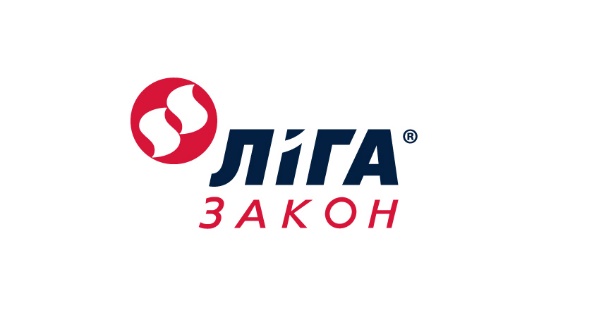 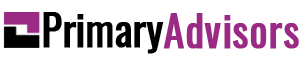 Согласно постановления Верховного Суда Украины от 22 апреля 2015 года в деле № 6-48цс15 судами во время разбирательства дела установлено, что спорный договор, заключенный от имени истца, подписан не им, а другим лицом. Таким образом спорный договор был заключен без волеизъявления истца, а потому суды пришли к правильному заключению о недействительности спорного договора на основании части третьей статьи 203 и части первой статьи 215 ГК Украины. Большая Палата Верховного Суда отступила от этого вывода, отмечая, что правовая сделка, которая не совершенна(договор, который не заключен) не подлежит признанию недействительным.
02.
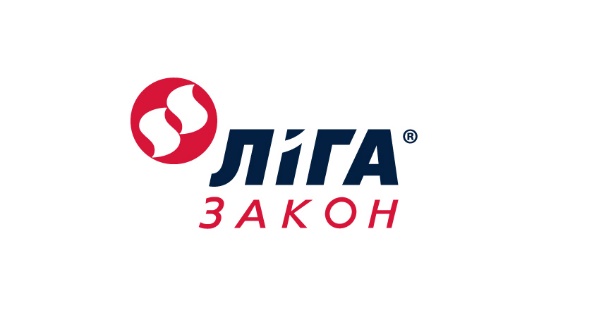 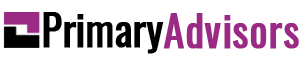 2. Большая Палата Верховного Суда в постановлении от 22 сентября 2020 года в деле № 918/631/19 отступила от правовых заключений Верховного Суда Украины и Верховного Cуда относительно применения части второй статьи 625 ГК Украины в случае просрочки обязательства из возвращения суммы предыдущей оплаты товара, определив, что правоотношение, в котором в связи с фактическим окончанием срока поставки у поставщика(продавца) возникло обязательство вернуть истцу(покупателю) сумму предыдущей оплаты(то есть оплатить денежные средства) в соответствии с частью второй статьи 693 ГК Украины, является денежным обязательством, а потому на него могут насчитываться инфляционные потери и 3 % годовых на основании части второй статьи 625 ГК Украины.
03.
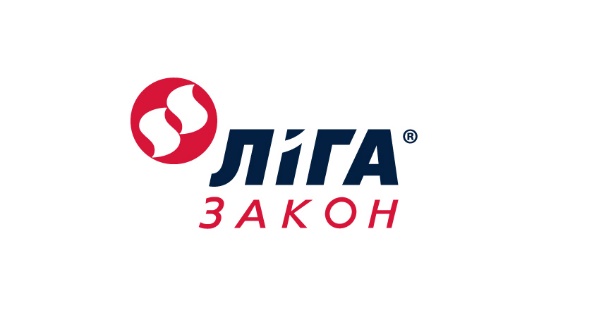 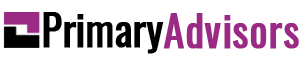 3. Большая Палата Верховного Суда в постановлении Большой Палаты Верховного Суда от 4 февраля 2020 года в деле № 912/1120/16 отступила от правового заключения Кассационного хозяйственного суда в составе Верховного Суда относительно возможности начисления процентов за пользование кредитом в случае просрочки должника, определив, что за период к просрочке должника подлежат взысканию проценты от суммы ссуды(кредита) в соответствии с условиями договора и части первой статьи 1048 ГК Украины как плата за предоставленную ссуду(кредит), а за период после такой просрочки подлежат взысканию годовые проценты в соответствии с частью второй статьи 625 ГК Украины как денежная сумма, которую должник должен передать кредитору в случае нарушения должником обязательства.
04.
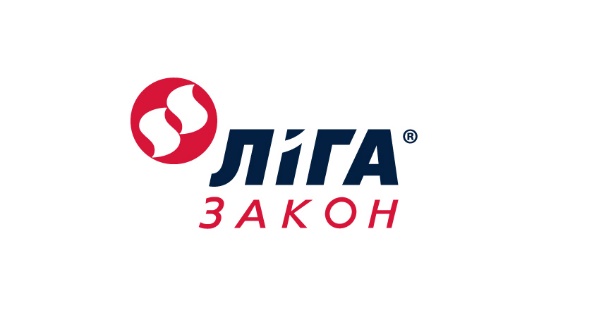 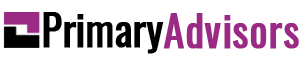 4. Большая Палата Верховного Суда в постановлении от 1 апреля 2020 года в деле № 610/1030/18 конкретизировала собственный правовой вывод относительно права арендатора по первичному договору аренды земельного участка на защиту своего права, определив, что если во время действия первого договора аренды земельного участка был заключен второй с другим арендатором и право последнего зарегистрировано, то суд может защитить право первичного арендатора тогда, когда на основании соответствующего судебного решения этот арендатор сможет зарегистрировать его право аренды в Государственном реестре вещественных прав на недвижимое имущество. Однако такую возможность первичный арендатор будет иметь только тогда, когда на момент набирания судебным решением об удовлетворении соответствующего иска законной силы этот арендатор будет иметь действующее право аренды, в частности, если не уплывет срок аренды или будет обновленным первичный договор аренды.
05.
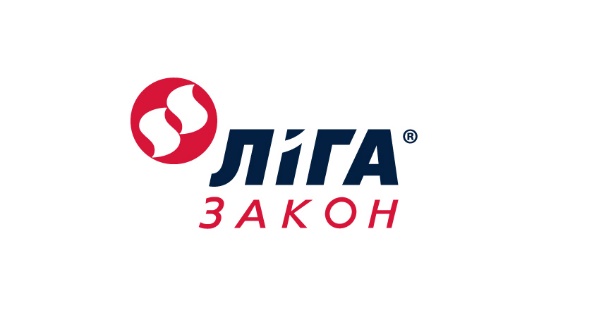 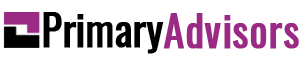 5. Большая Палата Верховного Суда в постановлении от 19 мая 2020 года в деле № 910/719/19 отступила от правового вывода Кассационного хозяйственного суд в составе Верховного Суда относительно прекращения договора аренды имущества, отметив, что негативные последствия неполучения арендатором(в том числе физической лицом-предпринимателем) обращения о прекращении действия договора, если такое обращение осуществлено добросовестно и разумно, полагаются на арендатора, а факт наличия соответствующего заявления арендодателя и доказательств ее надлежащего послания арендатору свидетельствует о добросовестном обращении арендодателя к арендатору, а следовательно, и о прекращении договорных отношений между сторонами в соответствии с предписаниями действующего законодательства.
06.
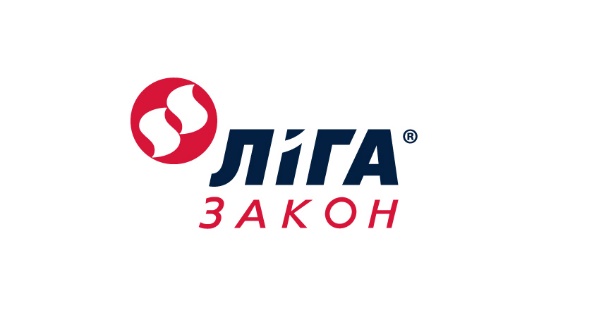 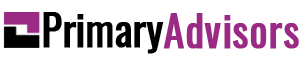 6. Большая Палата Верховного Суда в постановлении от 26 июня 2020 года в деле № 910/13109/18 отступила от заключения Кассационного хозяйственного суда в составе Верховного Суда относительно оснований прекращения поруки, определив, что увеличение размера кредита без согласования с поручителем, даже при наличии в договоре поруки условия о том, что поручитель при заключении настоящего договора дает свое согласие на увеличение основного обязательства, является основанием для прекращения поруки на основании части первой статья 559 ГК Украины.
07.
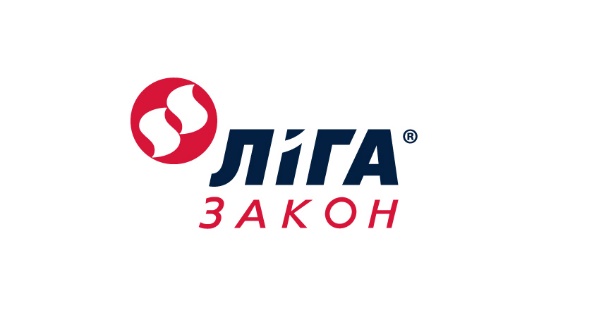 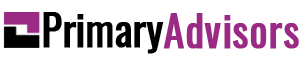 7. Большая Палата Верховного Суда в постановлении от 8 сентября 2020 года в деле № 920/418/19 отступила от правового заключения Кассационного гражданского суда в составе Верховного Суда относительно момента возникновения оснований для защиты права стороны договора на внесение изменений или расторжение такого договора в судебном порядке, определив, что право личности на обращение к суду для внесения изменений в договор(его расторжение ли) в предусмотренном законом случае отвечает определенным статьей 16 ГК Украины способам защиты и не может относиться в зависимость от осведомленности о позиции другой стороны или волеизъявления другой стороны относительно внесения изменений или расторжения такого договора. Право стороны договора обратиться в суд с требованием о расторжении договора при наличии соответствующих условий, предусмотренных договором или законом, не является тождественным праву на такое расторжение, а свидетельствует о наличии спором о расторжении договора, который подлежит решению судорог с учетом всех существенных обстоятельств.
08.
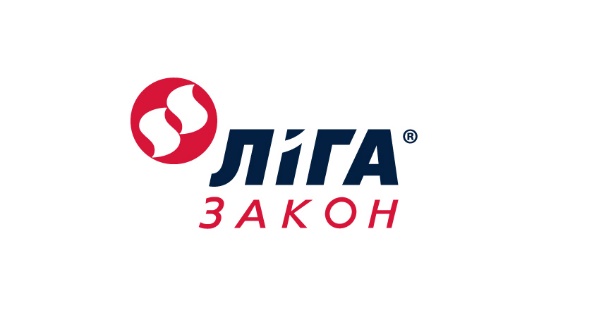 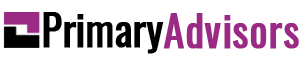 Подтверждение предыдущих заключений Верховного суда
1. Большая Палата Верховного Суда поддержала правовое заключение Верховного Суда Украины относительно момента вступления в силу договором аренды земельного участка, отметив, что для определения начала хода и окончания срока действия договора аренды земельного участка имеет значение не момент его подписания, а момент совершения регистрационных действий, то есть внесение к Государственному реестру вещественных прав на недвижимое имущество и их обременений(постановление Большой Палаты Верховного Суда от 15 января 2020 года в деле № 322/1178/17)
09.
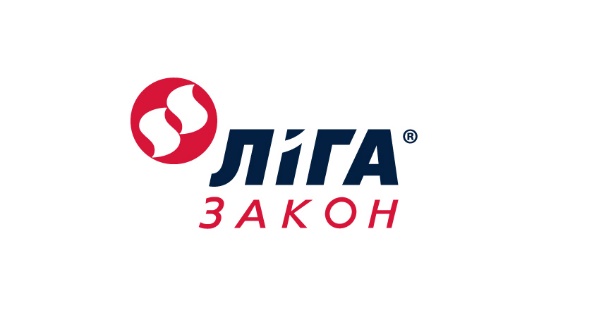 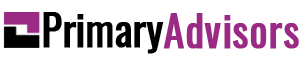 2. Большая Палата Верховного Суда поддержала правовое заключение Верховного Суда Украины относительно правовой природы одновременного удовлетворения требований о взыскании долга по основному обязательству с обращением взыскания на предмет ипотеки. В резолютивной части судебного решения о взыскании задолженности по основному обязательству и обращения взыскания на предмет ипотеки следует указывать, что обращение взыскания на предмет ипотеки происходит в счет взыскания задолженности по основному договору. (постановление Большой Палаты Верховного Суда от 19 мая 2020 года в деле № 361/7543/17)
10.
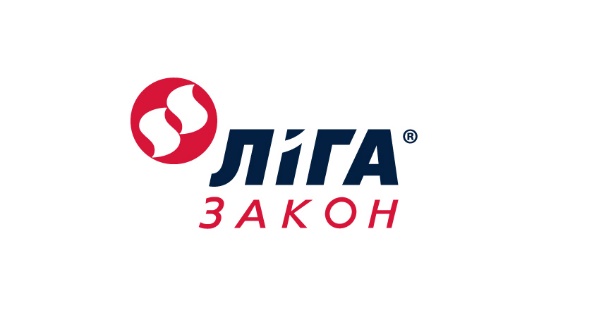 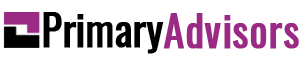 3. Большая Палата Верховного Суда в постановлении от 7 апреля 2020 года в деле № 910/7674/18 поддержала правовое заключение Верховного Суда Украины относительно определения момента выхода участника из состава общества, отметив, что моментом выхода участника из общества является дата подачи им заявления о выходе соответствующему должностному лицу общества или вручения заявления этим лицам органами связи. Однако, отмеченный вывод касается применения норм законодательства, которые существовали до вступления в силу Законом Украины "Об обществах с ограниченной и дополнительной ответственностью". Из даты вступления в силу данным законом отмеченные правоотношения урегулированы ч.5 ст.24 закону, согласно которой участник считается таким, который вышел из общества, со дня государственной регистрации его выхода. Кроме того, признание судорог факта выхода участника не является надлежащим способом защиты его прав.
11.
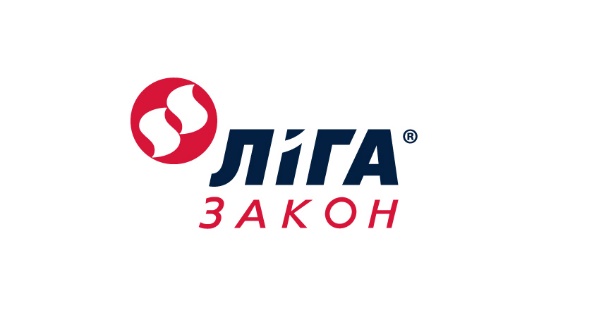 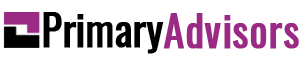 В соответствии с постановлением Верховного суда от 15 апреля 2021 года по делу № 922/3284/18 надлежащие и эффективные способы защиты нарушенных прав и интересов истца - участника общества относительно его выхода изложены в постановлении Большой Палаты Верховного Суда в постановлении от 22.10.2019 в деле № 923/876/16. Учитывая отмеченные выводы Большой Палаты Верховного Суда, надлежащим способом защиты нарушенных прав истца, который стремится определить размеры частей участников в связи с выходом есть иск об определении размера уставного капитала общества и размеров частей участников общества(подпункт "д" пункта 3 части пятой статьи 17 Закона Украины "О государственной регистрации юридических лиц, физических лиц - предпринимателей и общественных формирований").
12.
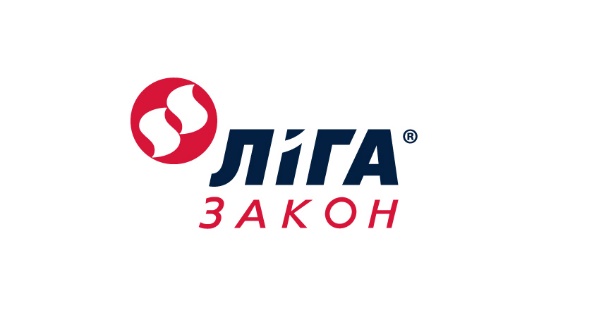 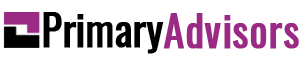 4. Большая Палата Верховного Суда в постановлении от 8 сентября 2020 года в деле № 916/667/18 поддержала правовое заключение Кассационного гражданского суда в составе Верховного Суда относительно правовой природы положения договора покупки-продажи о том, что сторона договора получила надлежащие ей платежи к подписанию договора, определив, что такое положение договора свидетельствует о том, что стороны договорились считать уплату средств, осуществленную раньше при отсутствии правовых оснований, выполнением заключенного договора стороной, которая по настоящему договору должна была оплатить деньги, и является доказательством, что расчеты между сторонами осуществлены полностью. При этом, Большая Палата выходила с того, что нарушение установленной законодательством предельной суммы расчетов может иметь следствием предусмотренные законодательством мероприятия ответственности, но не влияет на действие расчетов и не отрицает самого факта проведения расчетов. Следовательно, ни установление факта неосуществления расчетов в безналичной форме, ни наличие законодательного запрета на осуществление расчетов наличными деньгами сверх определенной предельной суммы, не может считаться подтверждением того, что фактические расчеты сторонами в наличной форме не осуществлялись.
13.
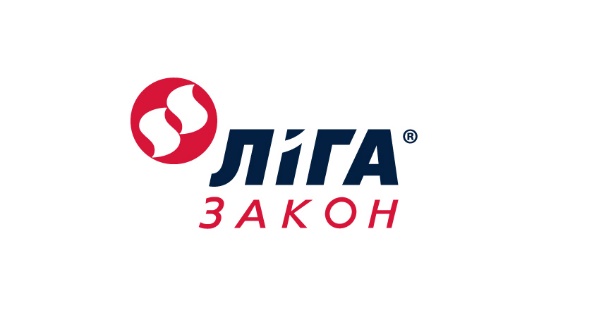 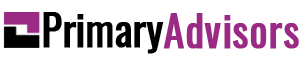 Пункт договора в той его части, в которой он содержит сведения о получении покупателями денег, сумме этих денежных средств и пропорции, в которой они получены каждым из продавцов, является данными, на основании которых суд устанавливает наличие или отсутствие обстоятельств(фактов), которые обосновывают требования и отрицания участников дела. Следовательно, положения договора, которые содержат отмеченные сведения, отвечают определению доказательств, приведенному в части первой статье 73 ХПК Украины, а потому они являются доказательством. Пункт спорного договора в той его части, в которой он содержит сведения о получении покупателями денег к подписанию договора, сумму этих денежных средств и пропорции, в которой они получены каждым из продавцов, является распиской.
14.
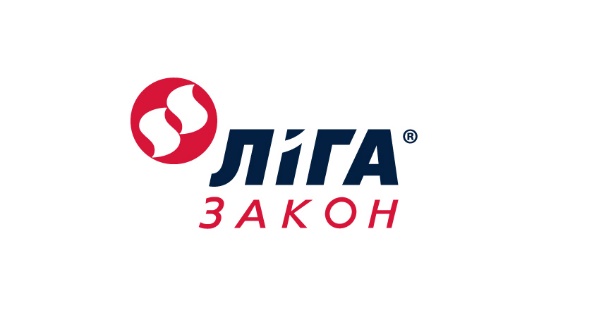 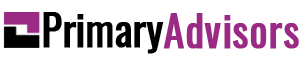 Кроме того, в отмеченном выше деле Большая Палата поддержала предыдущие заключения Верховного суда о том, что исковые требования продавца о расторжении спорного договора покупки-продажи, если покупатели получили товар, но не осуществили оплаты, является неподобающим способом защиты. При таких условиях продавец может свернуться с иска о взыскании неполученных средств и процентов за пользование чужими денежными средствами. В соответствии с частью четвертой статьи 692 ЦК Украины лишь в случае, когда покупатель отказался и принять, и оплатить товар, продавец может за своим выбором или требовать выполнения договора со стороны покупателя, или отказаться от договора. По этому делу покупке получили товар(части в уставном капитале общества с ограниченной ответственностью), но не осуществили оплаты. При таких условиях подлежит применению часть третья статье 692 ЦК Украины, в соответствии с которой в случае просрочки оплаты товара продавец имеет право требовать оплаты товара и уплаты процентов за пользование чужими денежными средствами.
15.
Благодарю за внимание!
Алексей Палий
Управляющий партнер, адвокат
Primary Advisors
Украина, 
01024, г.Киев, ул.Банковая 2

+38 067 388 76 02
office@primaryadvisors.com.ua
primaryadvisors.com.ua
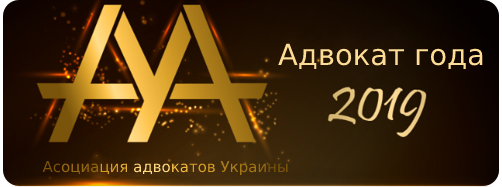 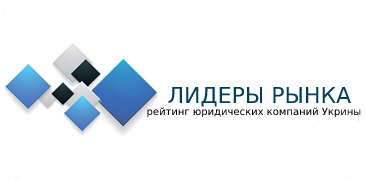 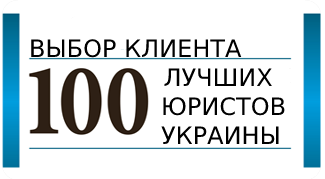